Fundamentals of Memory Consistency
Smruti R. Sarangi
Prereq: Slides for Chapter 11 (Multiprocessor Systems), Computer Organisation and Architecture, Smruti R. Sarangi, McGrawHill, 2015
1
Contents
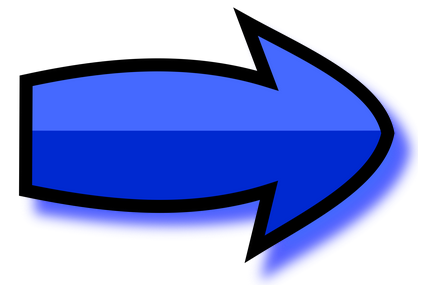 Basic Terminology
Program Order Relaxations
Healthiness Conditions
2
Sequential Consistency
Leslie Lamport’s definition
The result of any execution is the same as if the operations of all the processors were executed in some sequential order, and the operations of each individual processor appear in this sequence in the order specified by its program.
SC is intuitive
SC is slow
Weak memory models can reorder insructions
Weak models enable many processor optimizations
3
Operational vs. Axiomatic Models
Operational Model of SC
P1
P2
Pn
Pick one processor at a time
Memory
Axiomatic Model of SC
Allowed Behaviors
Disallowed behaviors
4
Terminology
Global view
A set of memory events that are totally ordered. All processors agree with the same total order.  (recapitulate total ordering)
Local view
Order of memory events from the point of view of one processor only. Other processors might not agree with this view. 
A memory request, m, has the following properties
loc(m)  its location
val(m)  its value
proc(m)  its processor
Ml  memory events to location, l
Rl  Reads to l
Wl  Writes to l
5
Some more terminology
po
rf
6
Well formedness conditions
In the rf relationship
A read reads its data from only one write
Let us define a function: wf-rf (rf)
It is true if the relationship, rf, is well formed
Meaning: A read gets its data from only one write
Let us now add some coherence conditions
Every location has a globally visible order of writes
Let us call this the coherence order
ws = union of coherence orders for all locations
ws is well formed (wf-ws(ws) = true)
Meaning: The coherence order is well defined for all memory locations
7
From-read map (fr)
Execution Witness
Wx2
rf, po
Rx2
ws
r1=2, x = 1
fr
Wx1
8
Relationships between memory accesses
9
Global happens before (ghb)
10
Let us divide rf into two parts
rf
rfi
rfe
rf   across processors
rf   same processor
rf  relations that are part of the global order
11
Local vs Global Order
Execution Witness
(d) Wy1
rfi
fr
Core
reads/writes
(e) Ry1
(c) Ry0
po
po
(f) Rx0
(b) Rx1
reads
write 
buffer
r1 = 1, r2= 0, r3 = 1, r4 = 0
fr
rfi
(a) Wx1
L1
writes
The global order cannot have a cycle
This means that rfi is not global if we respect po
The local order of P0  contains Wx1  Rx1, but does not contain Wy1  Ry1and vice-versa
The local order can be different from the global order
12
Contents
Basic Terminology
Program Order Relaxations
Healthiness Conditions
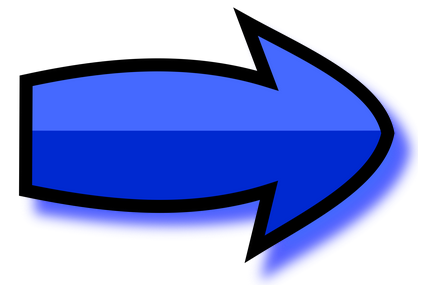 13
Program Order
Types of memory instructions
Read 
Write
Fence
All memory models respect
Read  Fence, Fence  Read, Write  Fence, Fence  Write
The order between Reads and Writes to different addresses might or might not be ensured.
14
location not updated atomically
with write buffers
Summary of Memory Models
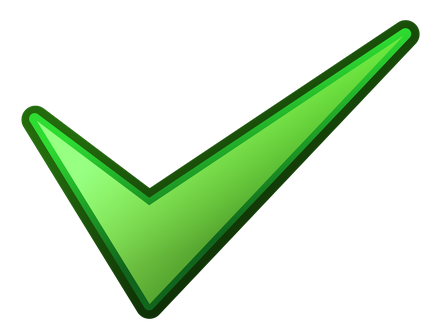 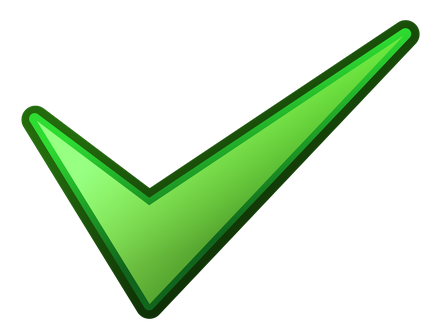 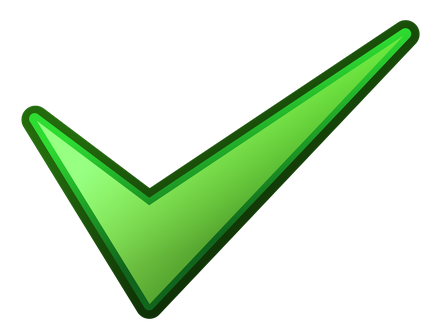 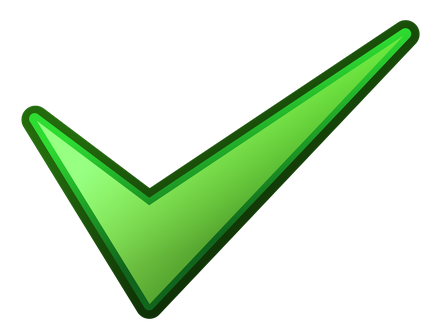 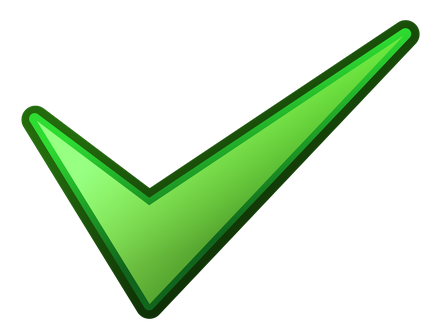 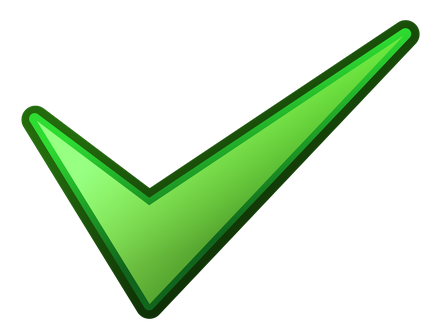 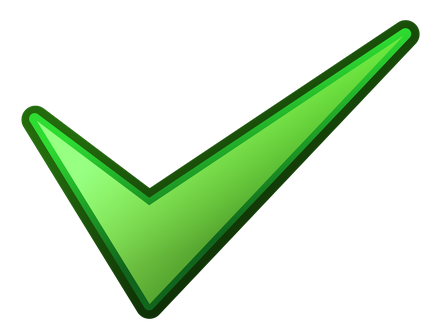 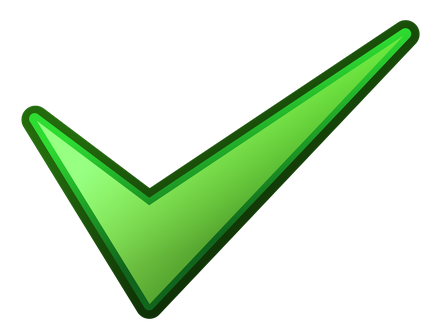 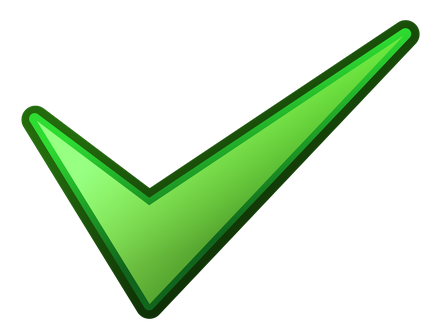 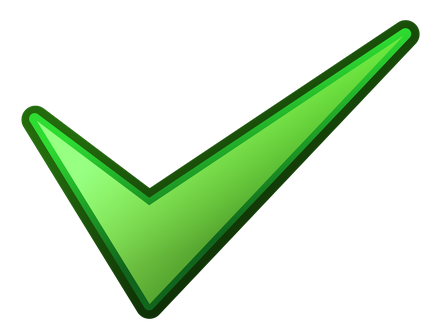 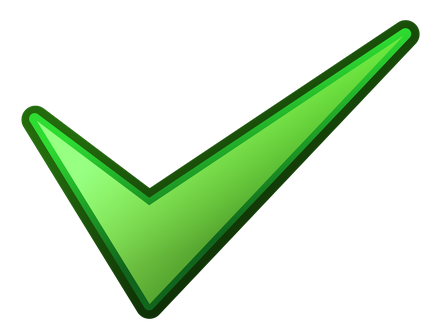 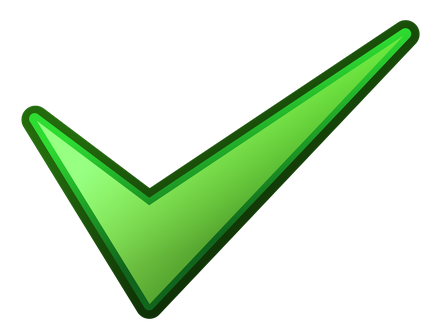 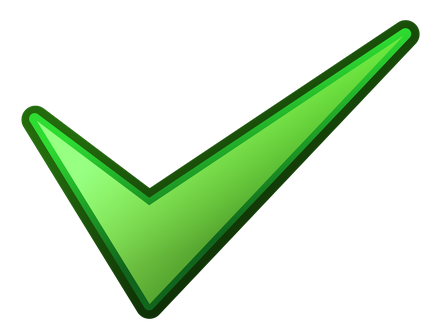 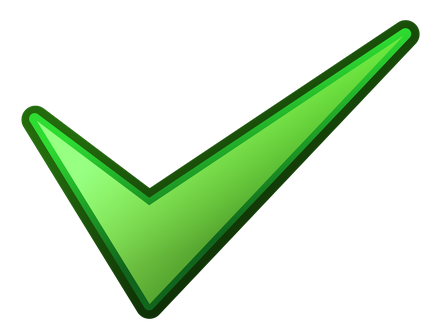 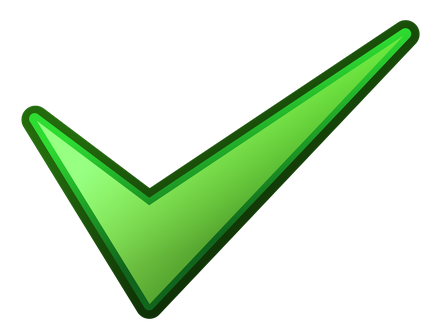 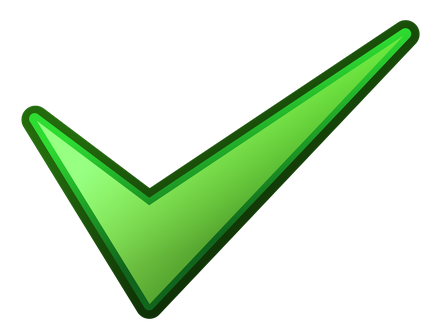 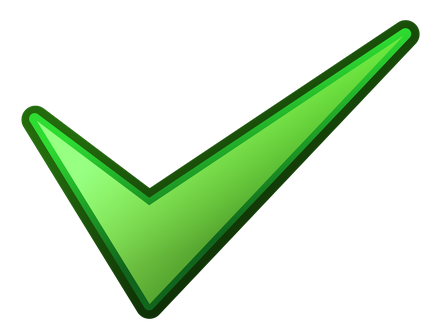 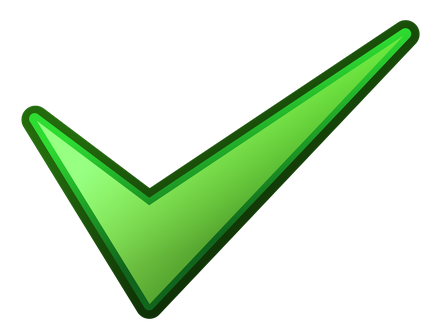 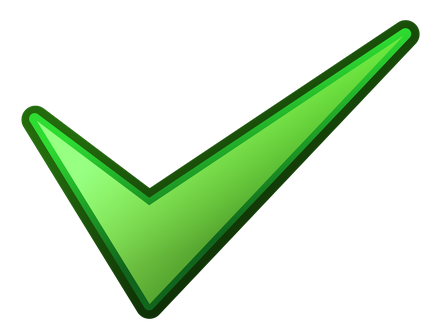 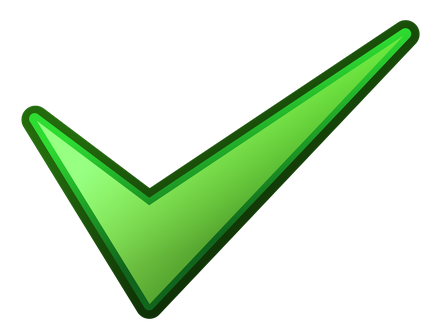 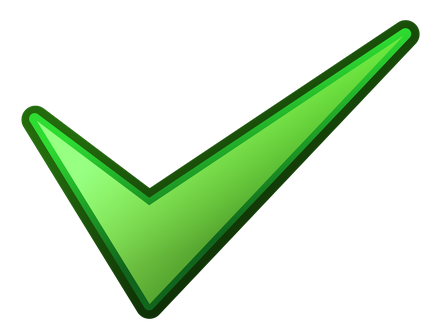 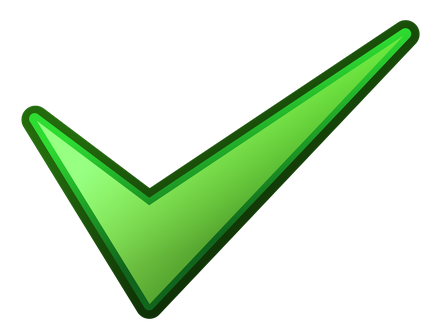 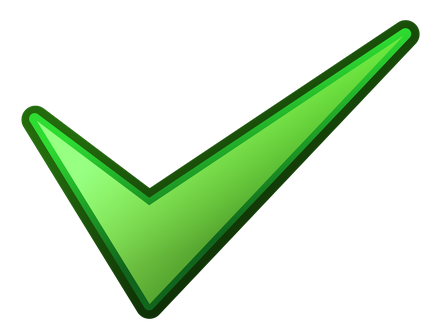 Ordering that is 
relaxed
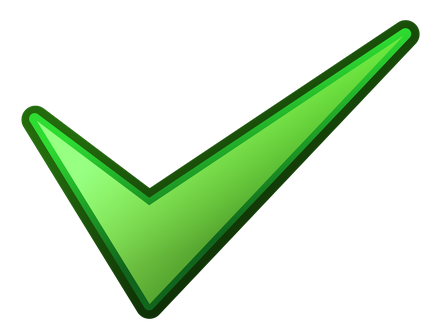 Let the program order relationships that are guaranteed to be preserved by a memory model be ppo
15
Putting it All Together
16
Deeper look at the global order
always need to hold
Only the ppo and the grf can be changed by memory models
ws and fr are fundamentally properties of coherence. They always need to hold.
Any memory model is defined by: 
ppo and grf
All global orders have to be acyclic
You can never have a cycle in a happens before relationship
For a memory model to be sound
The global order being acyclic is only one condition
We will see more later ...
17
Examples: Load-load or Store-store reordering
Execution Witness
(a) Wx1
po
(b) Wy1
rfe
fr
r3 = 1, r4 = 0
(c) Ry1
po
(d) Rx0
To allow this outcome either load-load or store-store does not hold
IBM PowerPC and ARM allow this behavior
How can this happen? ANS: Messages get reordered in the NoC
18
Example: Load  Store reordering
Execution Witness
(a) Rx1
po
(b) Wy1
rfe
rfe
r1 = r2 = 1
(c) Ry1
po
(d) Wx1
The load  store reordering must cease to hold here
IBM and ARM allow this (message reordering in the NoC)
19
Example: Store atomicity relaxation (rfe)
Execution Witness
(c) Ry2
rfe
po
(d) Rx0
(f) Wy2
fr
fr
(e) Wx1
(b) Ry0
r1 = 1, r3 = 0, r2 = 2, r4 =0
po
rfe
(a) Rx1
If we assume that the read-read ordering is a part of ppo (like Intel TSO)
The only way this can happen if rfe is not global 
How can this happen? 
Assume P3 and P1 share a cache bank. P1 has a mechanism to read the new cache contents in this bank before (P0,P2) can read it. Same with P0 and P2.
20
Contents
Basic Terminology
Program Order Relaxations
Healthiness Conditions
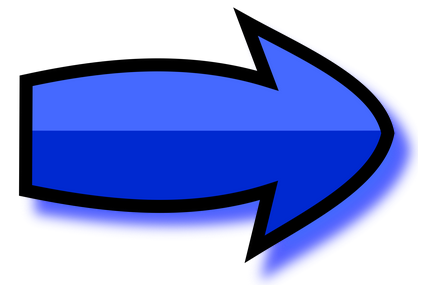 21
Healthiness Conditions
We have up till now talked only about multiprocessors
What about uniprocessors?
ANS: All the programs running on uniprocessors should have the same output irrespective of the memory model. 
How do we formalize this?
Uniprocessor Condition
22
What does the uniproc Condition Mean?
For a single processor:
Consider an execution, E
Create a graph of events with the following relations
rf  data dependence via memory
ws  coherence write order
fr  (read  write) order for the same memory location
poloc  program order for memory accesses to the same memory location
Create a graph: Should be acyclic
Alternatively this condition also guarantees 
per location, SC holds 
All memory models need to obey the uniproc criterion also
23
Example: Invalid executions as per uniproc
Execution Witness
(a) Wx1
rfe
(b) Rx1
ws
po_loc
x = 1, r1 = 1
(c) Wx2
24
Example 2: Invalid executions as per uniproc
Execution Witness
(c) Rx1
po_loc
fr
(b) Rx2
(d) Wx2
rfe
po_loc
ws
r1 = 2, r2 = 1, x = 2
(a) Wx1
25
Thin Air Reads
Execution Witness
(c) Ry1
rfe
dp
(b) Wy1
(d) Wx1
r1 = 1, r4 = 1
dp
rfe
(a) Rx1
Let us add a new kind of edge: dp (data dependence)
One thing is for certain:
You cannot write to y before reading x
AND you cannot write to x before reading y
This should be forbidden because r1 and r4 actually seen either 0, or a junk value
How can this happen? 
Ans: If you predict the load values for r1 and r4 (result of aggressive speculation, compiler opts)
26
Formalizing the Thin Air Read Constraint
rf  represents data dependences across processors
dp  data dependences in the same core
Data dependences cannot form a cycle, also means you cannot read junk data as valid
27
When is an execution valid?
When is an execution valid under a memory model? 
rf  and ws  are well formed
No thin air reads
Uniprocessor constraints need to be met
No cycles in the global happens before relationship
28
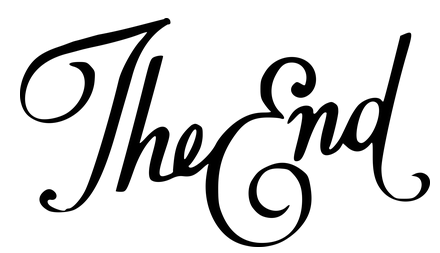 29